Использование ЦОР на уроке литературы в 9 классе по теме: «Жизнь и творчество М.Ю.Лермонтова
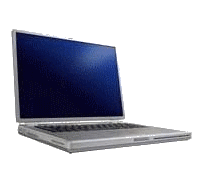 Учитель русского языка и литературы Василенко Валентина Тимофеевна
⌂
Пояснительная   записка.docx
показать преимущества  использования ЦОР 
в учебном процессе.
Цель:
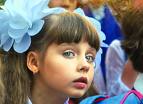 Педагогические      задачи
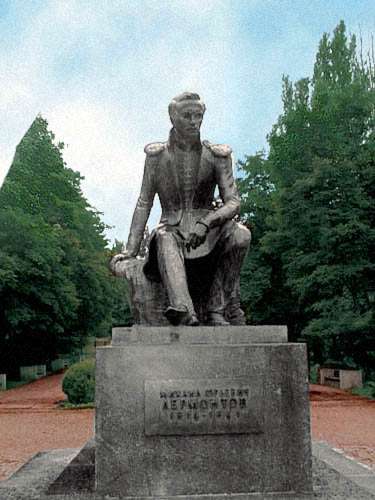 Представить себе нельзя, до какой высоты этот человек поднялся бы. Если бы не погиб двадцати семи лет.
               И.Бунин
Тема урока:
«Жизнь и творчество М.Ю.Лермонтова»
Цель:
 - дать более полное представление
            о личности поэта;
показать закономерность его
 трагической судьбы в царской России;
добиться эмоционального
 восприятия стихов Лермонтова.
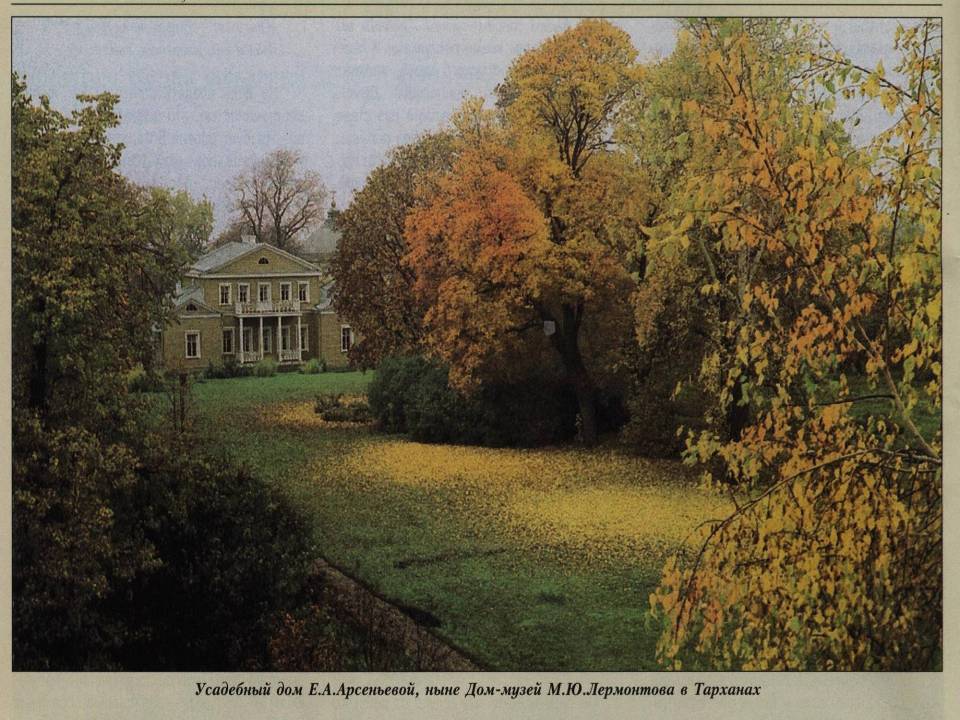 Детство
Отец поэта
Юрий Петрович, был бедным пехотным капитаном в отставке. 
     
     Он окончил Первый кадетский корпус в Петербурге и в 1805-1806гг участвовал в походах за границу во время войн с Францией и Швецией. 
     
     Отец будущего поэта был замечательный красавец, но вместе с тем "пустой", "странный" и даже "худой" человек.
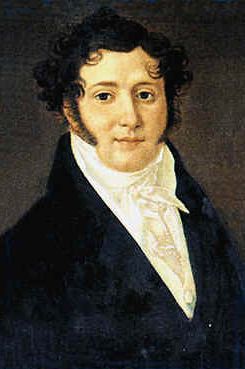 Мать поэта
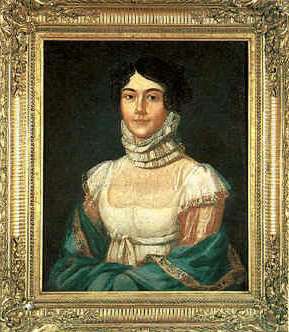 Поместье Юрия Лермонтова находилось по соседству с селом Васильевским, принадлежавшим роду Арсеньевых. 
       Красота Юрия Петровича увлекла дочь Арсеньевой, Марию Михайловну, и, несмотря на протест своей родовитой и гордой родни, она стала женой "армейского офицера"; но для ее семьи этот офицер навсегда остался чужим человеком.
Ужасная судьба отца и сына:
        жить розно и в разлуке умереть
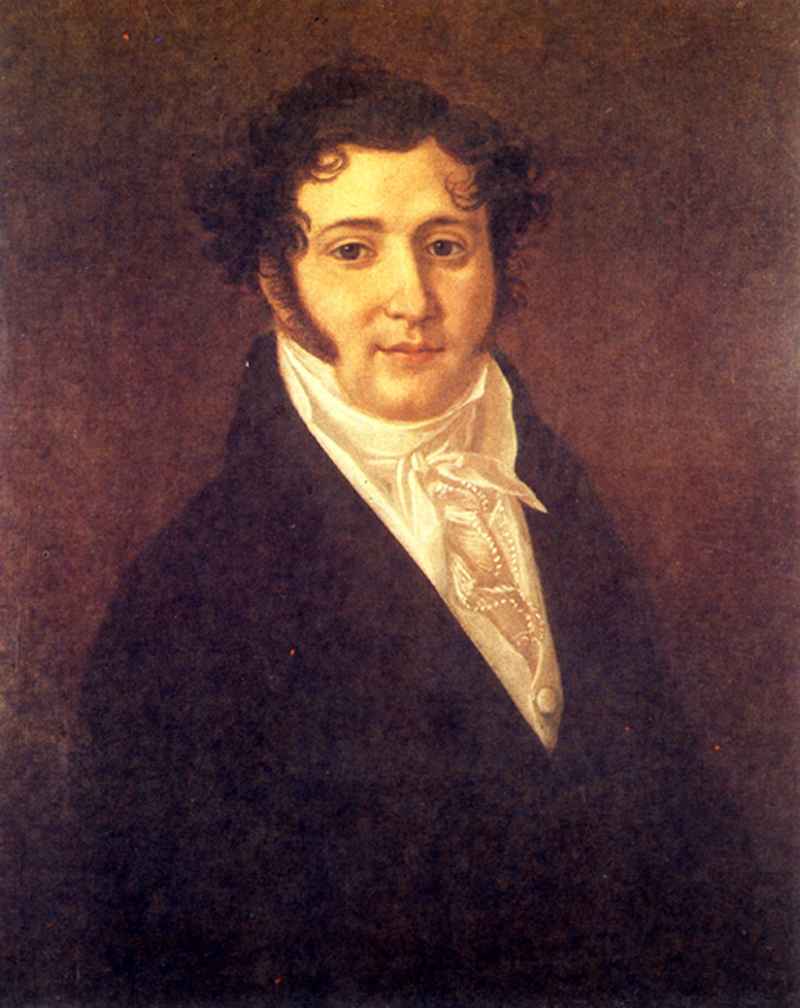 Когда Лермонтову было 2 года и 4 месяца, умерла его мать.
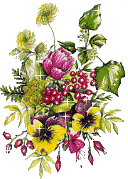 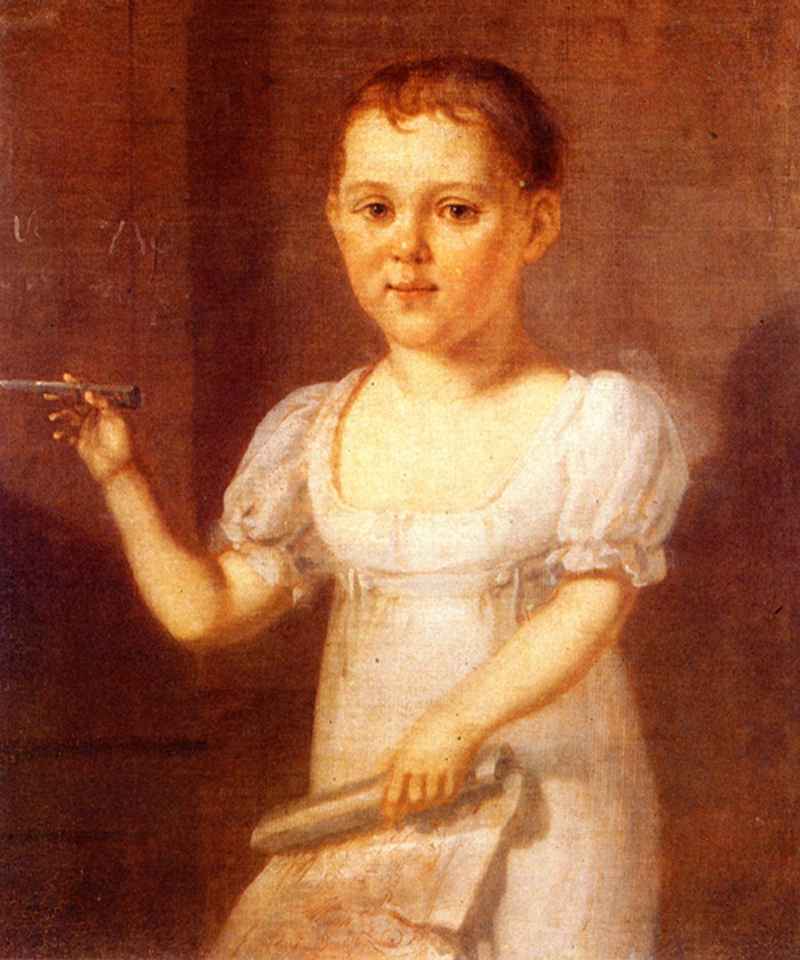 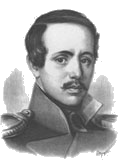 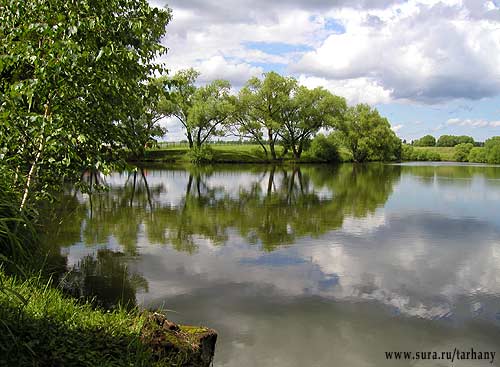 Большой пруд
Да, были люди в наше время…
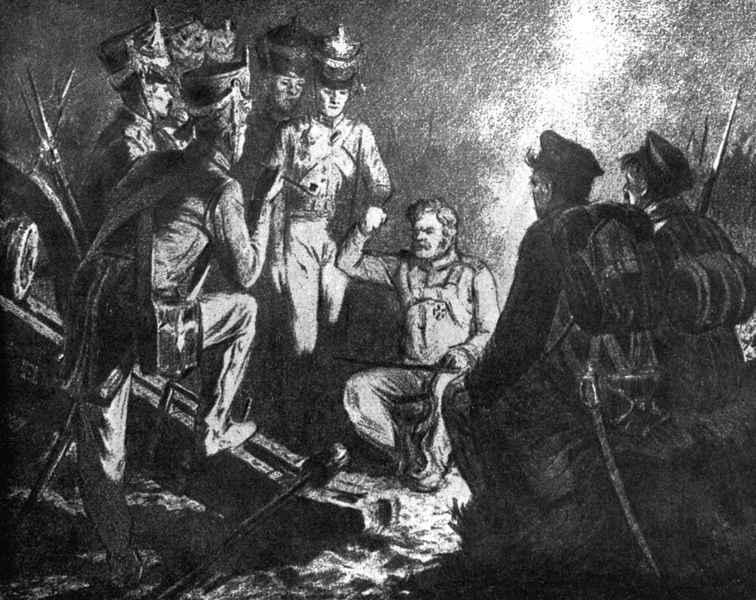 Рука бойцов колоть устала…
«Более нежели из тысячи пушек с обеих сторон свер-кало пламя и гре-мел оглушитель-ный гром, от кото-рого дрожала зем-ля. От выстрелов дымом заволокло все поле. Ядра, с визгом ударяясь о землю, выбрасы-вали кусты и взры-вали поле, как плугом.»       Особенно сильный бой разгорелся у редута Раевского.
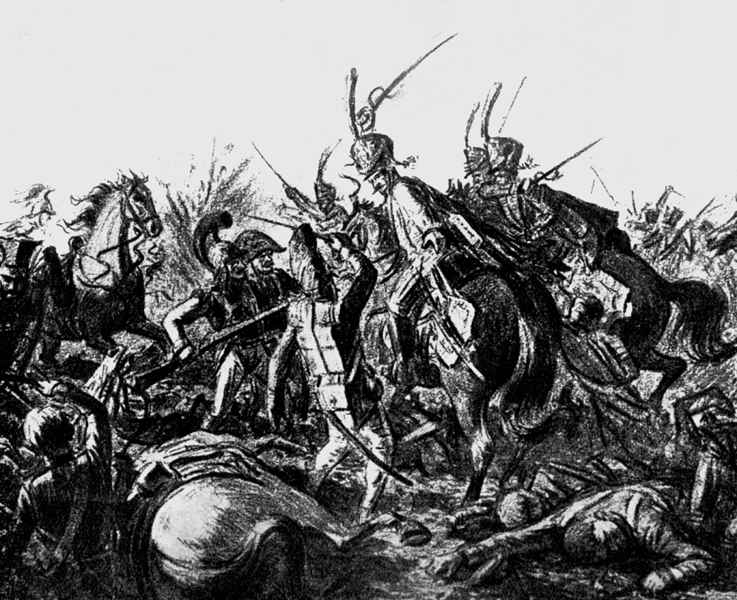 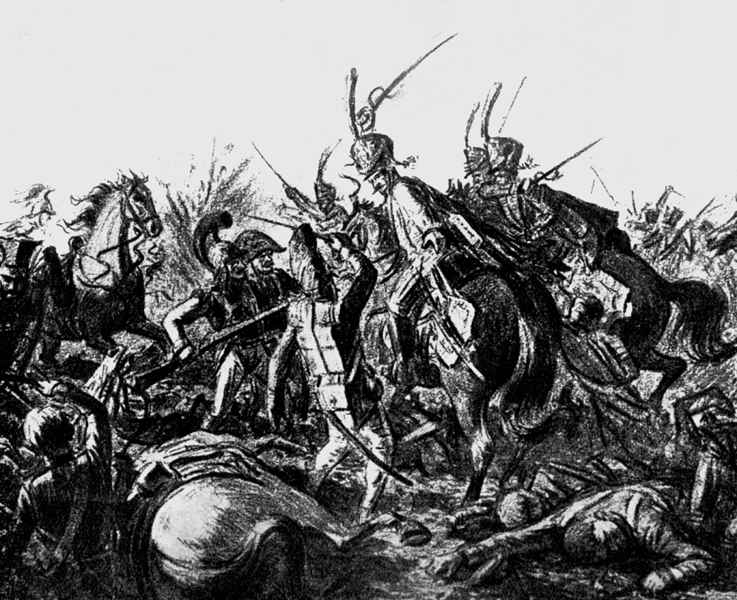 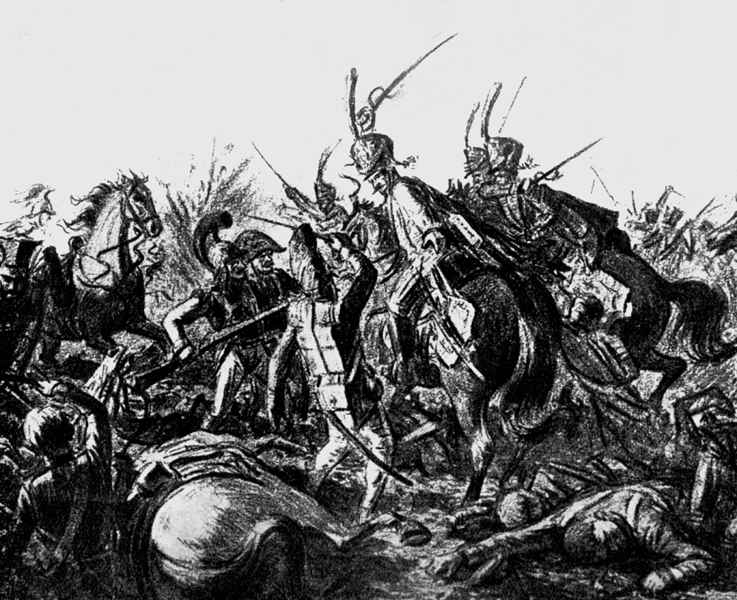 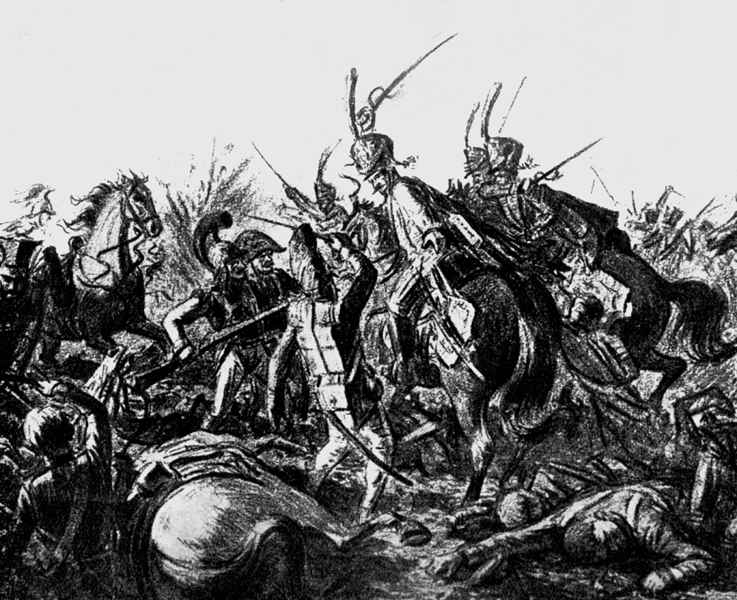 1830 -1832гг. Учеба в Благородном пансионе при Московском университете
1828 год- принят в IV класс Московского университетского благородного пансиона










      Святое место! Помню я, как сон,
Твои кафедры, залы, коридоры, 
Твоих сынов заносчивые споры
О Боге, о Вселенной…
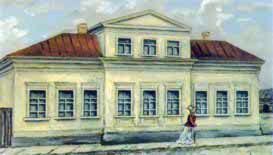 1830 год- поступил в Московский университет на нравственно-политическое отделение
В 15 лет Лермонтов становится студентом Московского университета. Стихи теперь для него  уже – потребность души, поэтический дневник, в котором отражается всё, что волнует юношу.
«Москва не безмолвная громада камней  холодных…
 Нет! У нее есть своя душа, своя жизнь»
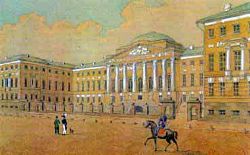 Лермонтов рисует Кавказ
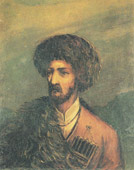 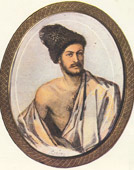 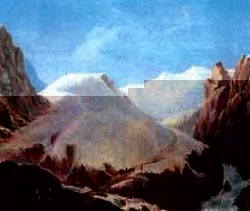 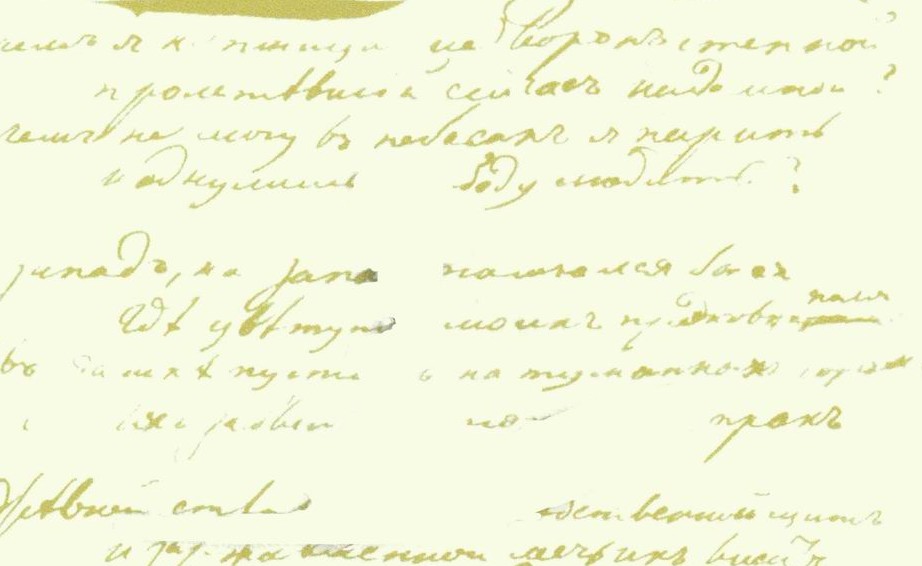 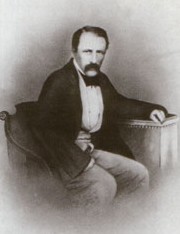 А.П.Шан-Гирей, троюродный брат поэта, вспоминал:
«В январе 1837 г. мы все были        внезапно поражены слухом о смерти  Пушкина <…>Лермонтов не был лично знаком с Пушкиным, но мог и умел ценить его. Под свежим ещё влиянием истинного горя и негодования, возбуждённым в нем святотатственным убийством, он, в один присест, написал несколько строф, разнесшихся в два дня по всему городу».
1837 год
Погиб поэт! Невольник чести – 

Пал, оклеветанный молвой,

С свинцом в груди и жаждой мести,

Поникнув гордой головой!..

                               «Смерть поэта»
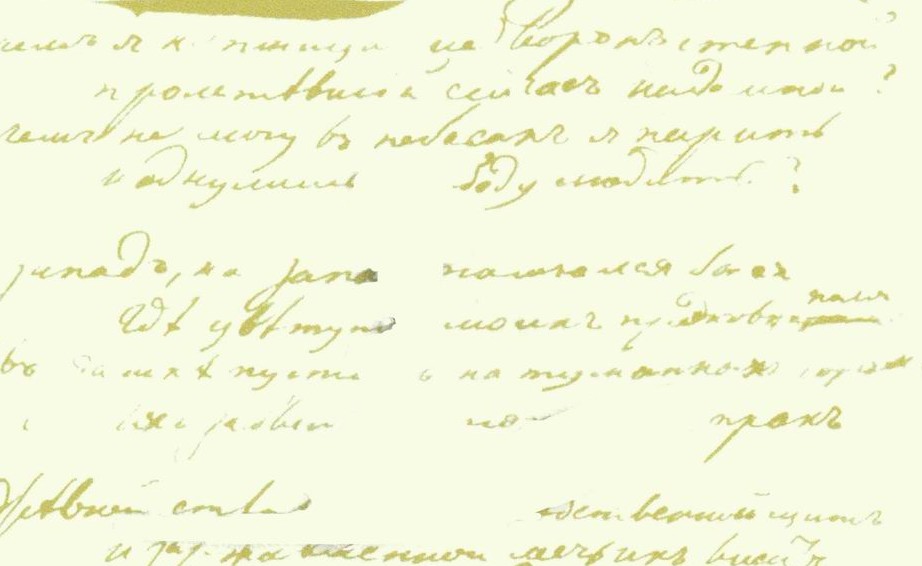 «Приятные стихи, нечего сказать; я послал <…> осмотреть бумаги Лермонтова <…>. Пока что я велел старшему медику гвардейского корпуса посетить этого господина и удостовериться, не помешан ли он; а затем мы поступим с ним согласно закону».     		Николай I
Ссылка на Кавказ
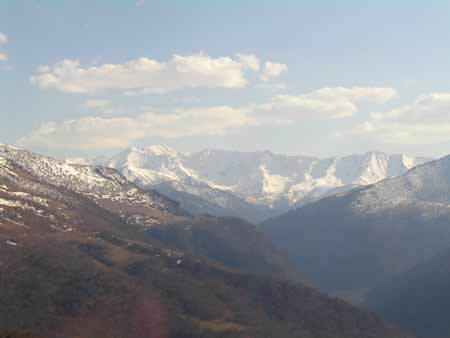 В феврале 1837 года переведен в Нижегородский драгунский полк на Кавказ. Здесь произошло знакомство М.Ю. Лермонтова с В.Г.Белинским и ссыльными декабристами.
Произведения поэта
1838 г. – первые главы романа «Герой  нашего времени», «Песня про купца Калашникова», поэма  «Демон».
Июнь 1838г. – последняя встреча с Варварой  Лопухиной - Бахметовой    в Царском Селе ( под впечатлением от этой встречи поэт написал перевод Гейне «Они любили друг друга»).
Произведения поэта
1839г.- поэма «Мцыри»
 « Дума», «Поэт», «Русалка», « Три пальмы», главы «Героя нашего времени».Он популярен, ему открыты двери всех салонов. В Москве приглашён к Гоголю на именины (читал по просьбе Гоголя «Мцыри»).
 1840 год - «Тамань» (последняя из глав).
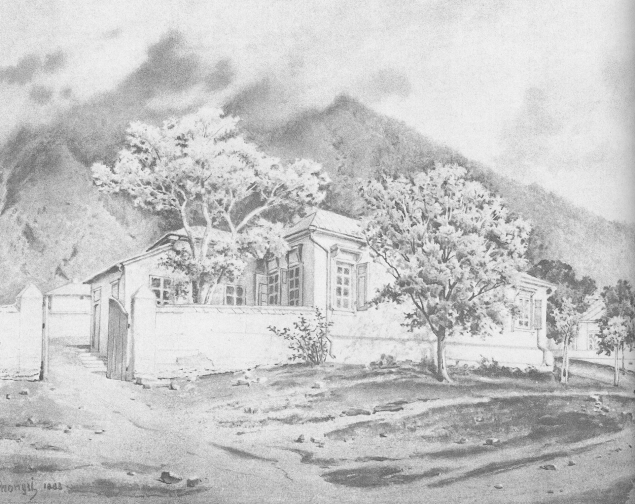 Пятигорск. Дом Верзилиных, где произошла ссора М.Ю. Лермонтова с Мартыновым
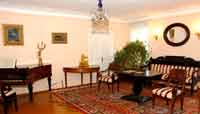 Та самая гостиная в доме
Верзилиных, где в
последний раз в своей
жизни М.Ю. Лермонтов танцевал вальс.
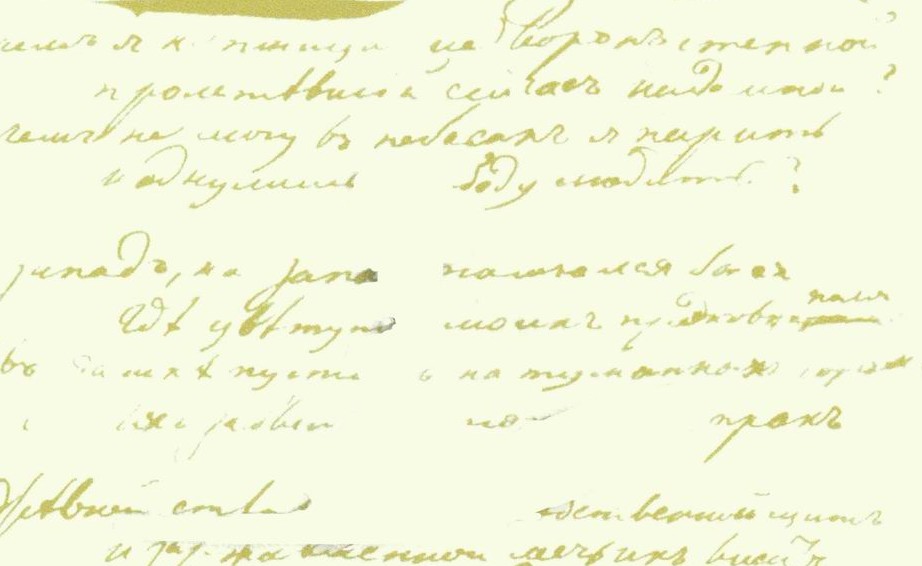 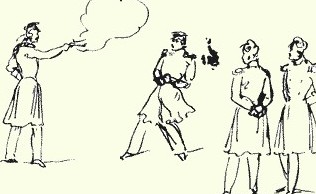 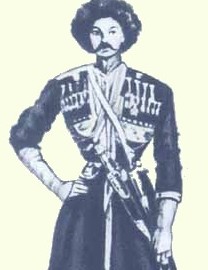 М.Ю. Лермонтов
1814-1841
Н.С. Мартынов
1815-1875
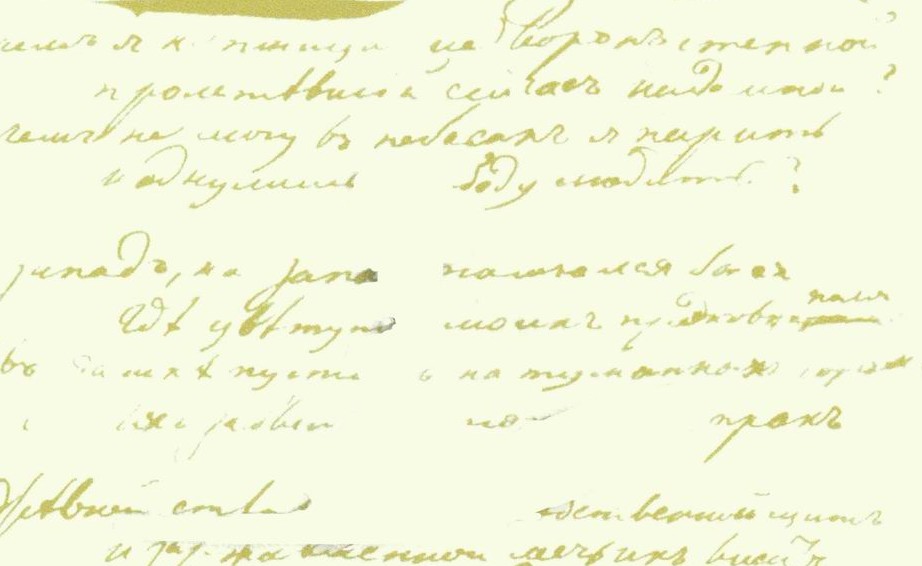 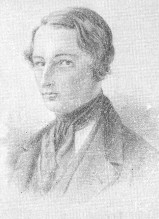 Из письма: «Пишу Вам, друг мой, под тяжелым впечатлением только что полученного мною известия. Лермонтов был убит Мартыновым на дуэли на Кавказе. Подробности ужасны. Он выстрелил в воздух, а противник убил его, стрелял почти в упор. Эта смерть <…> наводит на грустные размышления».
Ю.Ф.Самарин
Место дуэли М.Ю.Лермонтова у подножия горы Машук г.Пятигорск
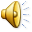 Место дуэли Лермонтова в Пятигорске в наше время.
15 июля 1841 года на дуэли с Н. Мартыновым М.Ю. Лермонтов был убит. 
    Похоронен был в Пятигорске.
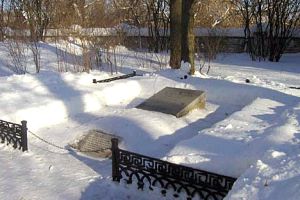 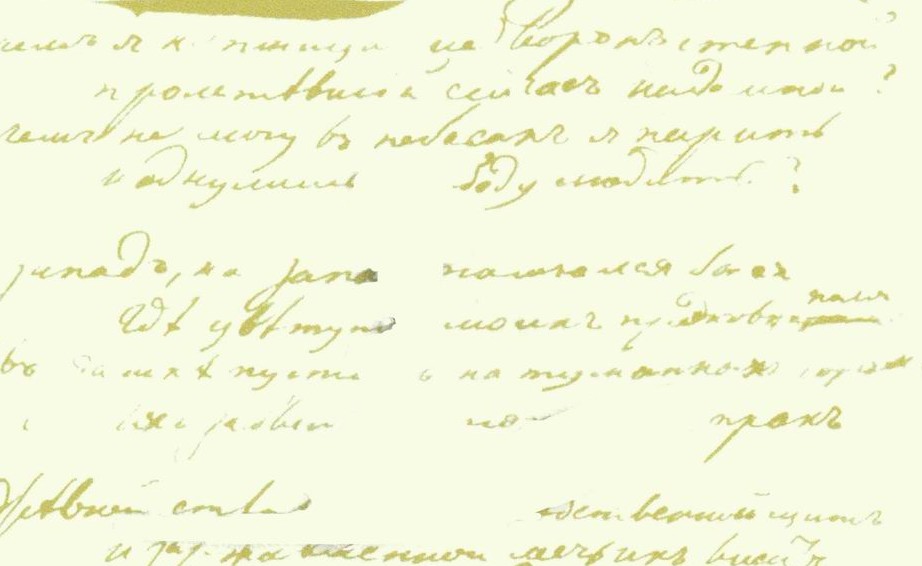 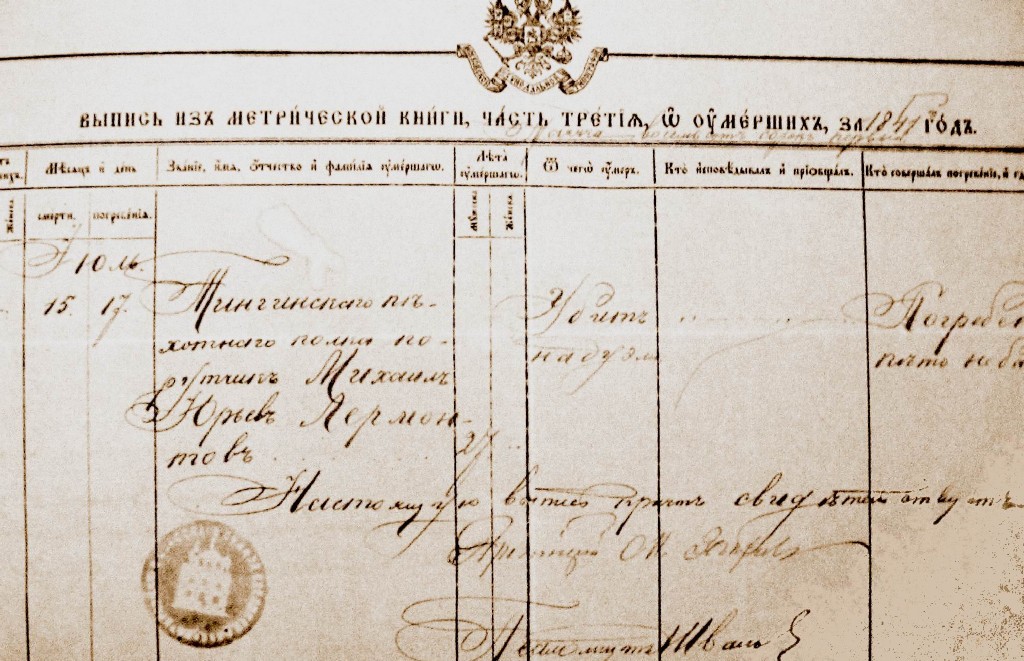 «Выпись из метрической книги»
        Пятигорского Спасского собора
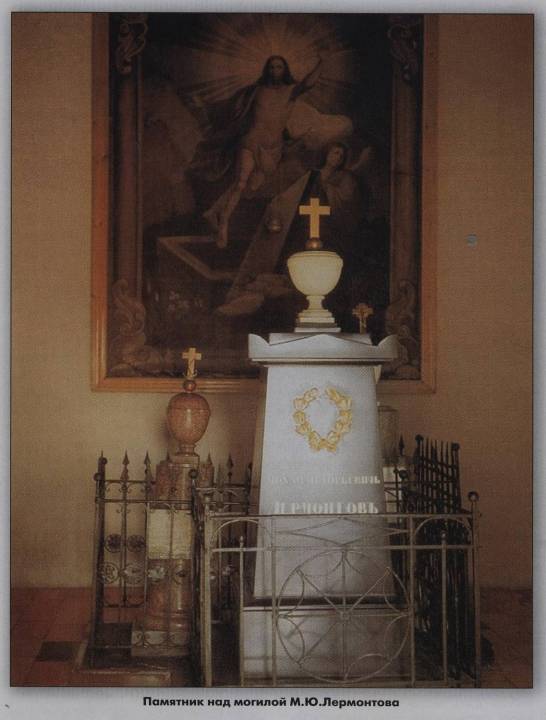 В апреле 1842 года гроб с телом М.Ю.Лермонтова был перевезен и перезахоронен в Тарханах на фамильном кладбище.